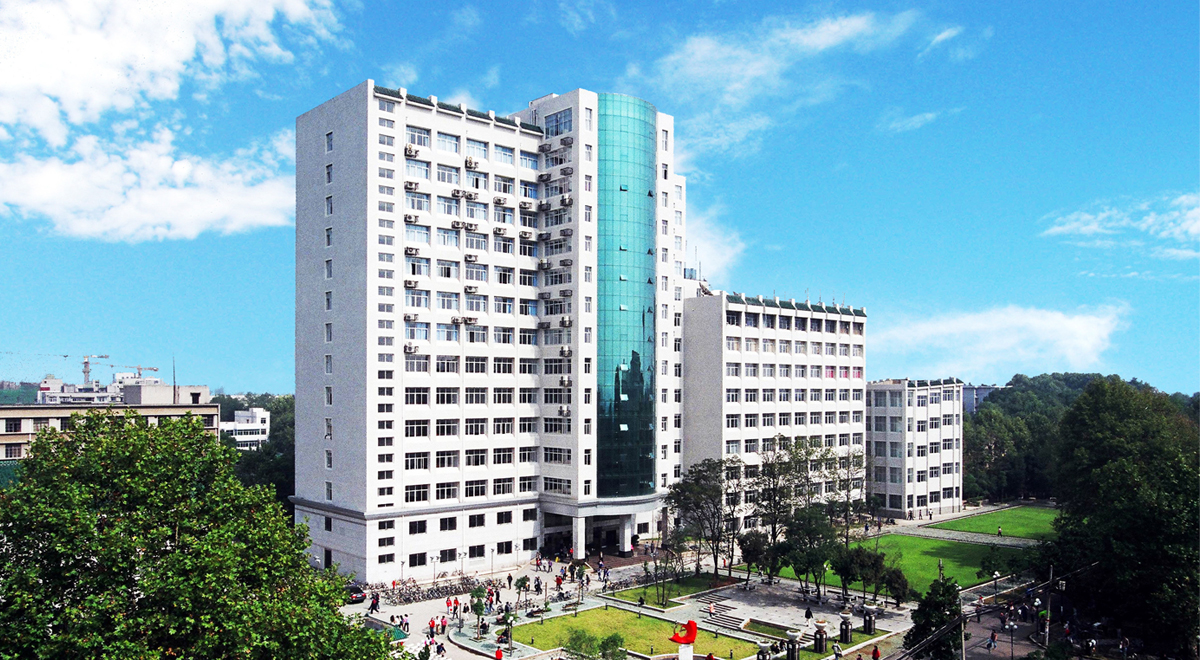 Visa Affairs
By April Huang
International Student Office